Friday November 21, 2014Mr. Goblirsch – U.S. History
OBJECTIVE – Students Will Be Able To – SWBAT:
Analyze political cartoons showing the imperialist and anti-imperialist viewpoints.

AGENDA:
WARM-UP: Political Cartoon
CONCEPT: Philippine-American War
Analyzing Political Cartoons
CLOSURE: Imperialist vs. Anti-Imperialist

Political Cartoon WARM-UP: (Follow the directions below)
***5 Minutes***
Analyze the political cartoon on Pg. 351.  Answer the questions below.
Define the term Monroe Doctrine using the glossary.
What was Uncle Sam riding?  What is he riding now?
What is the cartoonist saying about American imperialism based on this cartoon?
CHAPTER 10 AMERICA CLAIMS AN EMPIRE
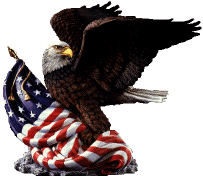 PRIOR KNOWLEDGE:Treaty of Paris
US				Spain
	Puerto Rico		$20 million for Guam 				“sale of the Philippines 		 Philippines”
				CUBA					  	Independence
FILIPINOS REBEL
Filipinos reacted with rage to the American annexation
Rebel leader Emilio Aguinaldo vowed to fight for freedom and in 1899 he led a rebellion 
The 3-year war claimed 20,000 Filipino rebels, 4,000 American lives and $400,000,000 (20x the price the U.S. paid for the land)
U.S. troops fire on rebels
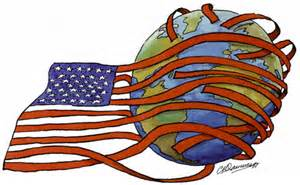 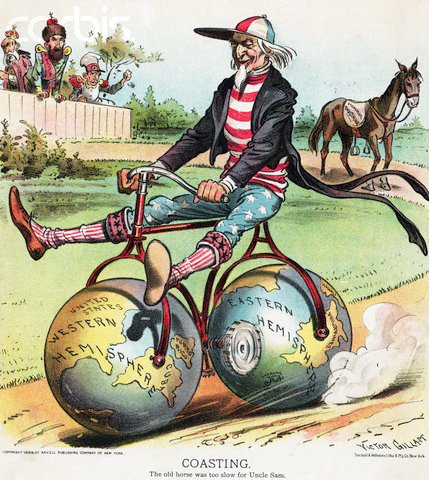 Anti-Imperialists
Protested new American acquisitions
“Hostile to liberty”

Violated “consent of the governed”
Formed Anti-Imperialist League after the Span-Am War
Philippine – American War
Political Cartoons
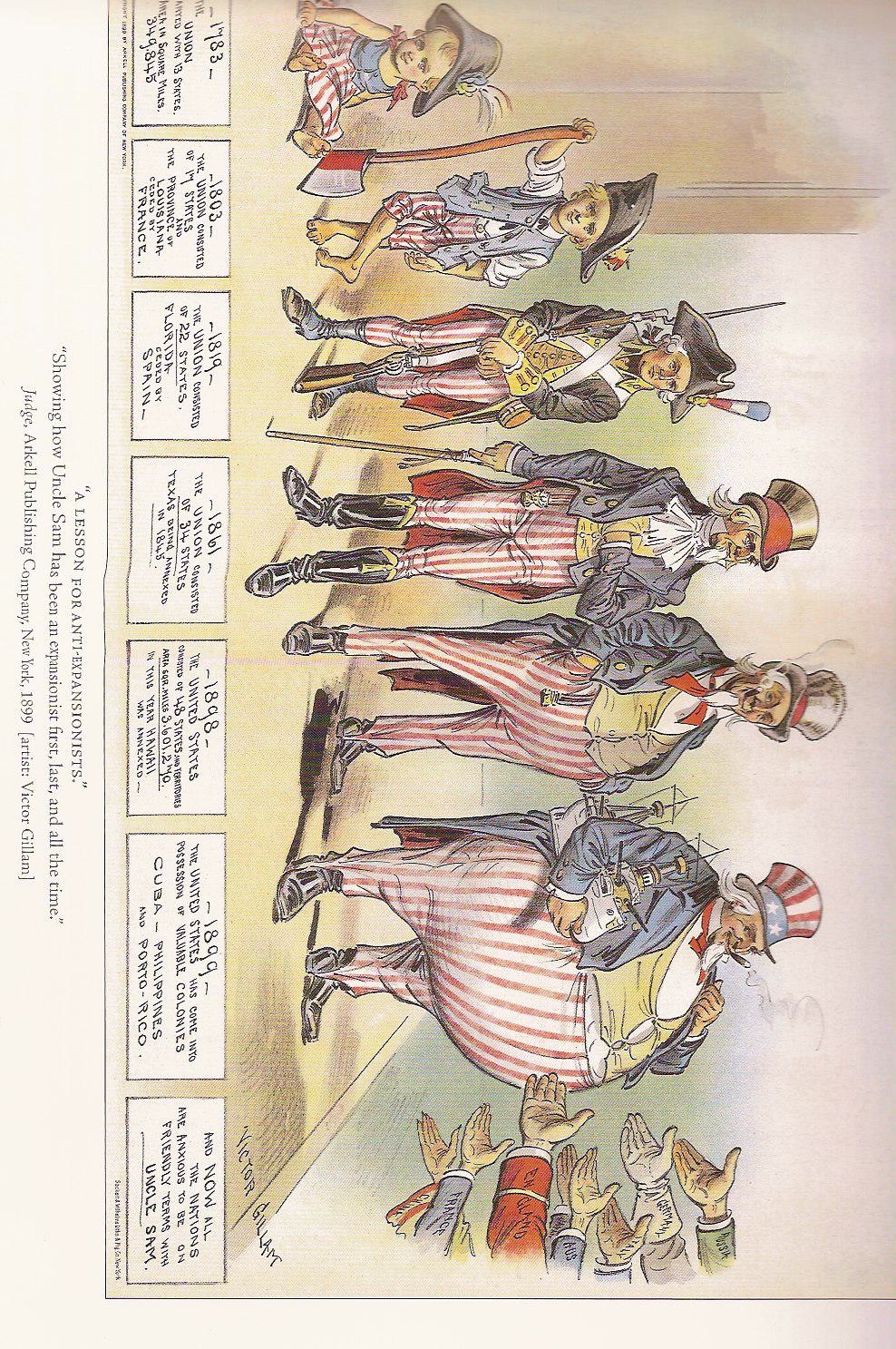 Set A: Cartoon 1		Judge, 1899
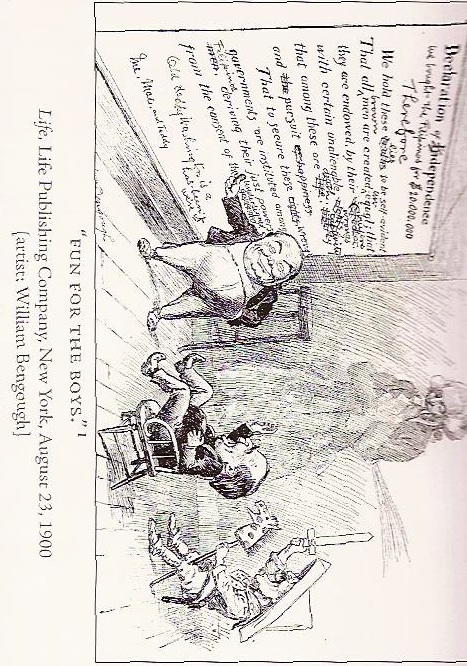 Set A: Cartoon 2			Life, 1900
Set B: Cartoon 1		Judge, 1899
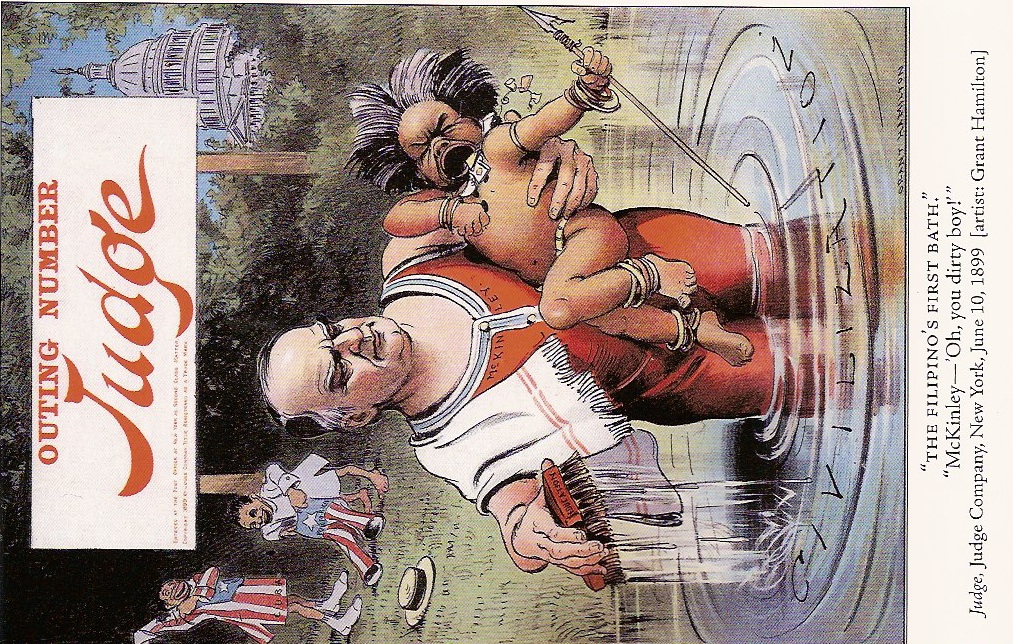 Set B: Cartoon 2			Life, 1900
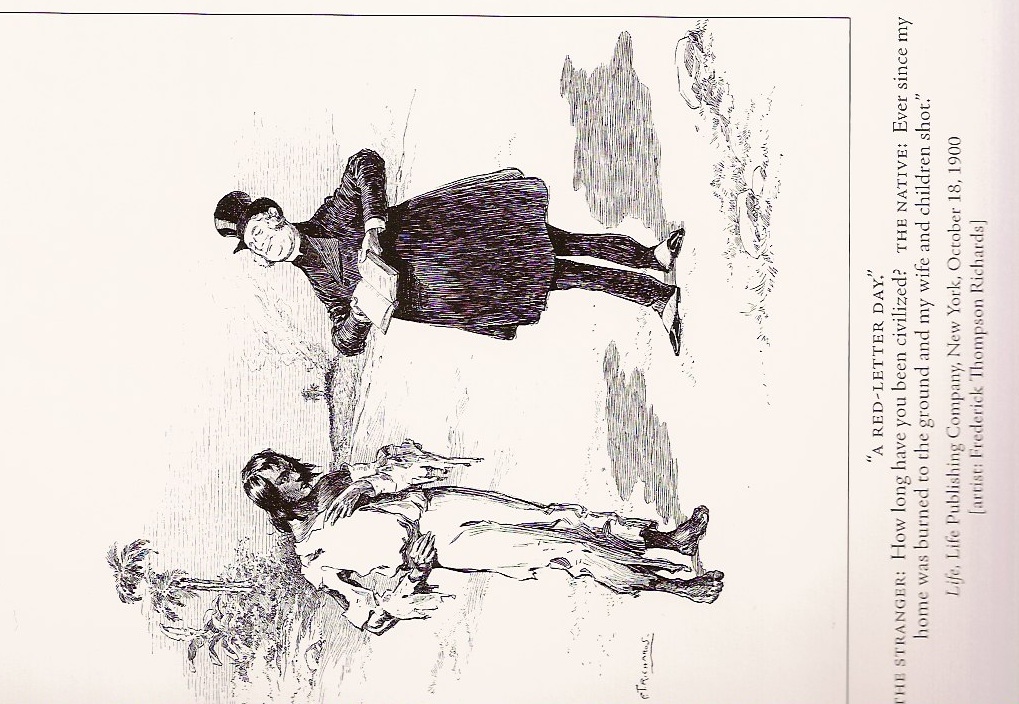 Set C: Cartoon 1			Puck, 1901
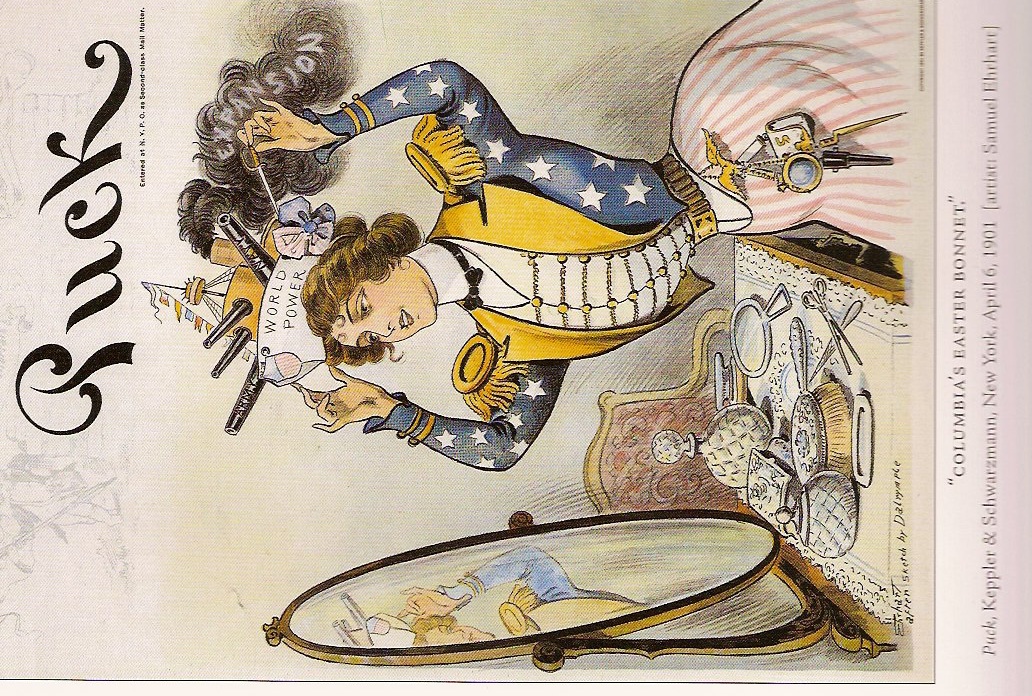 Set C: Cartoon 2			Life, 1898
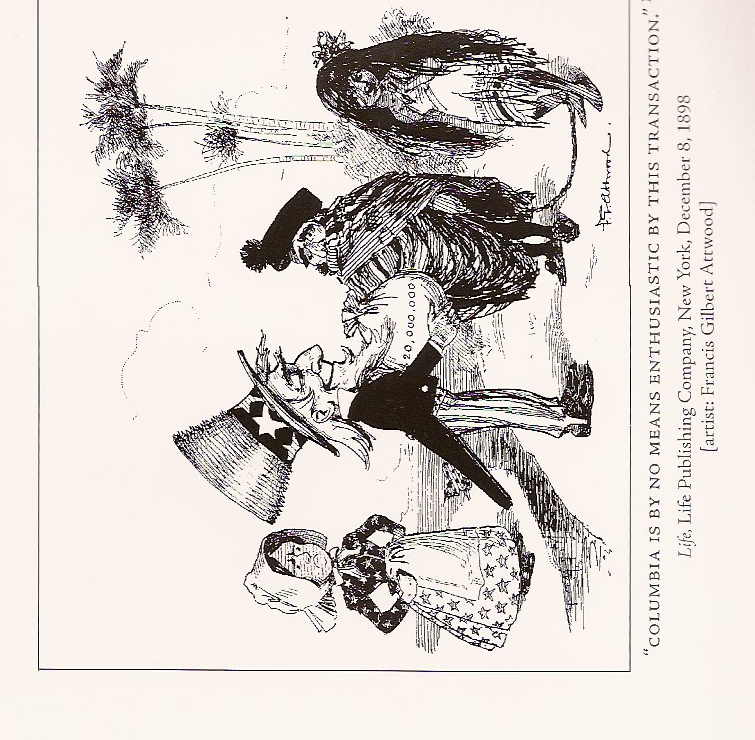 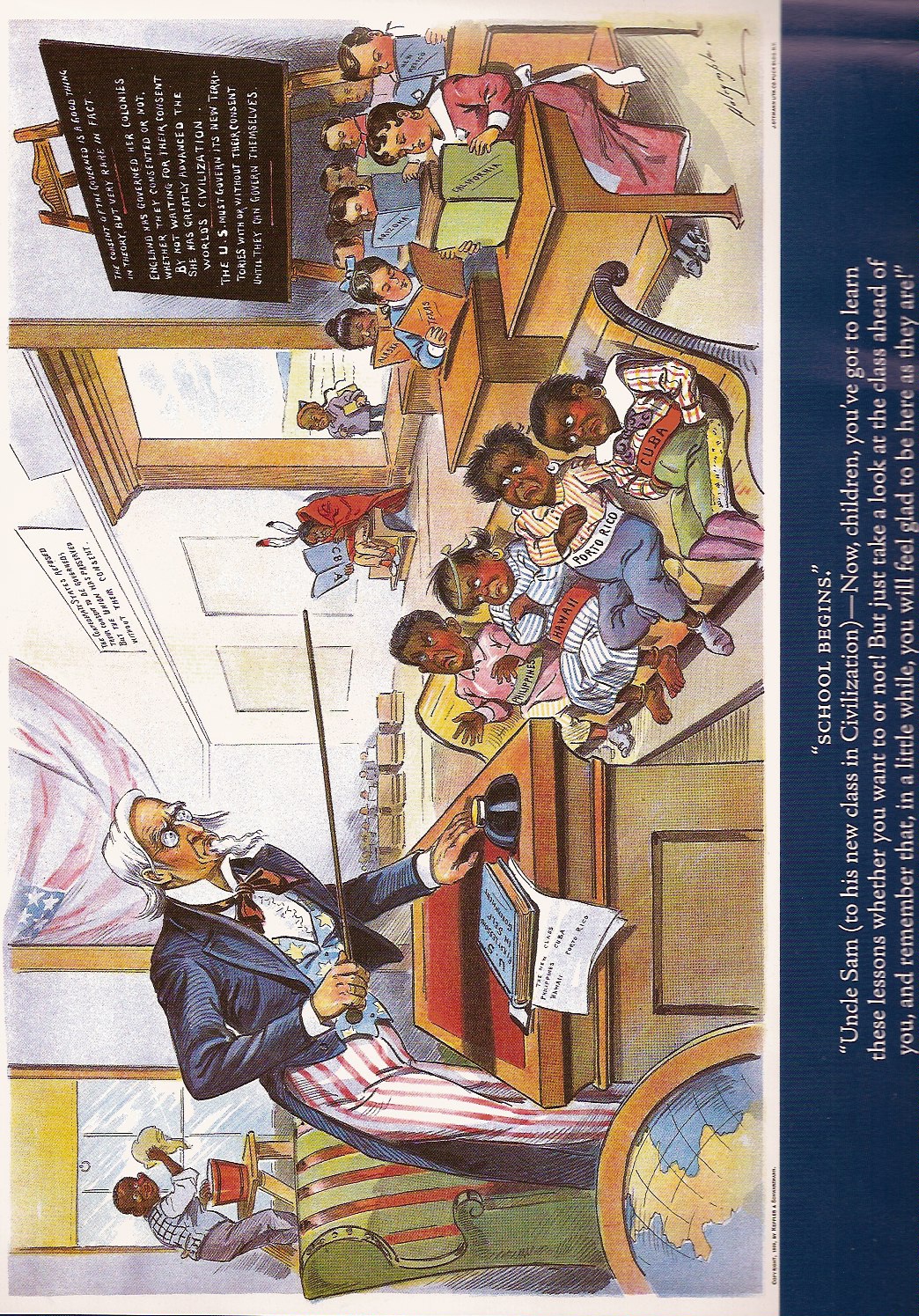 Set D: Cartoon 1			Puck, 1899
Set D: Cartoon 2			Life, 1899
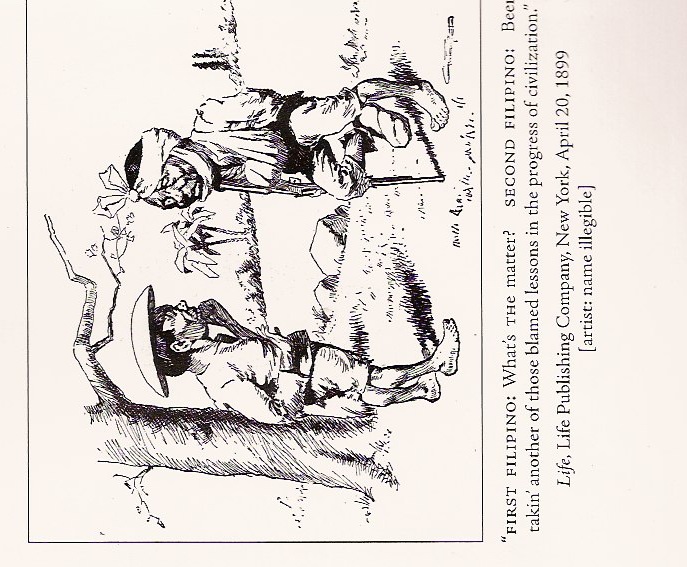 Set E: Cartoon 1		Judge, 1899
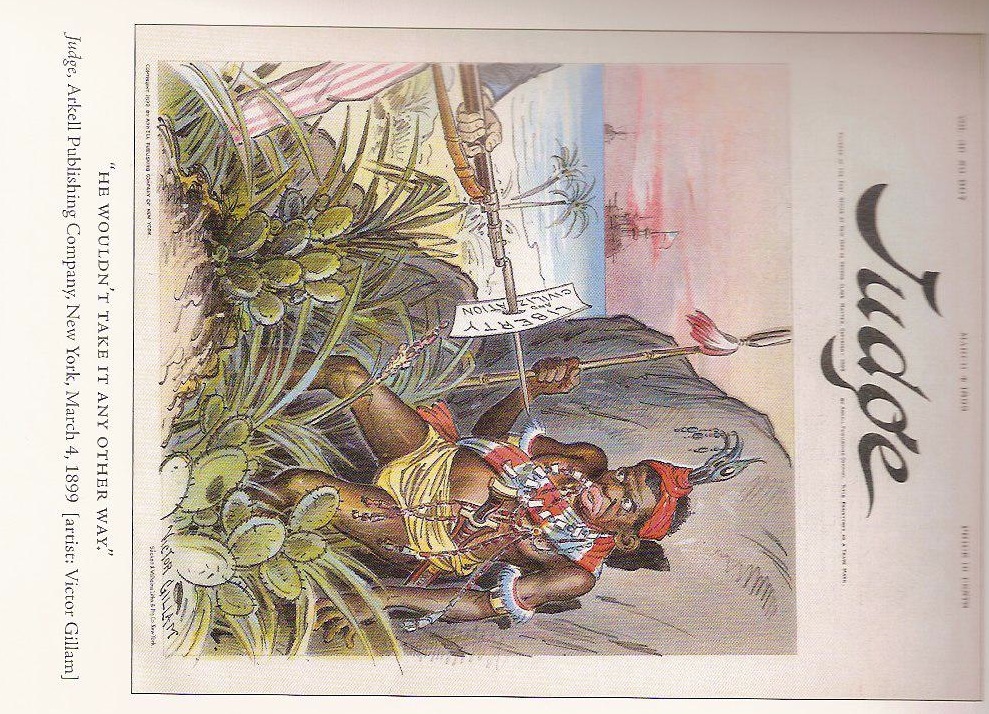 Set E: Cartoon 2 	The World, 1898
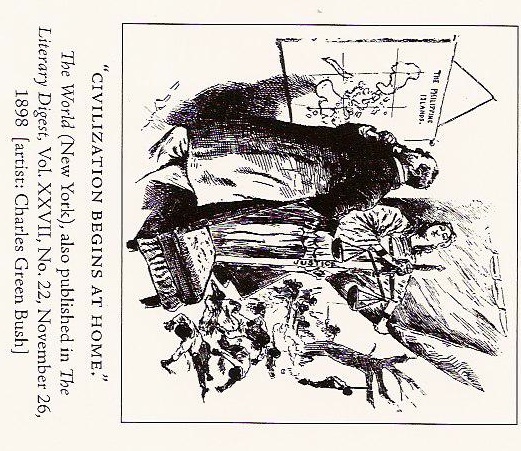 Set F: Cartoon 1			 Judge, 1900
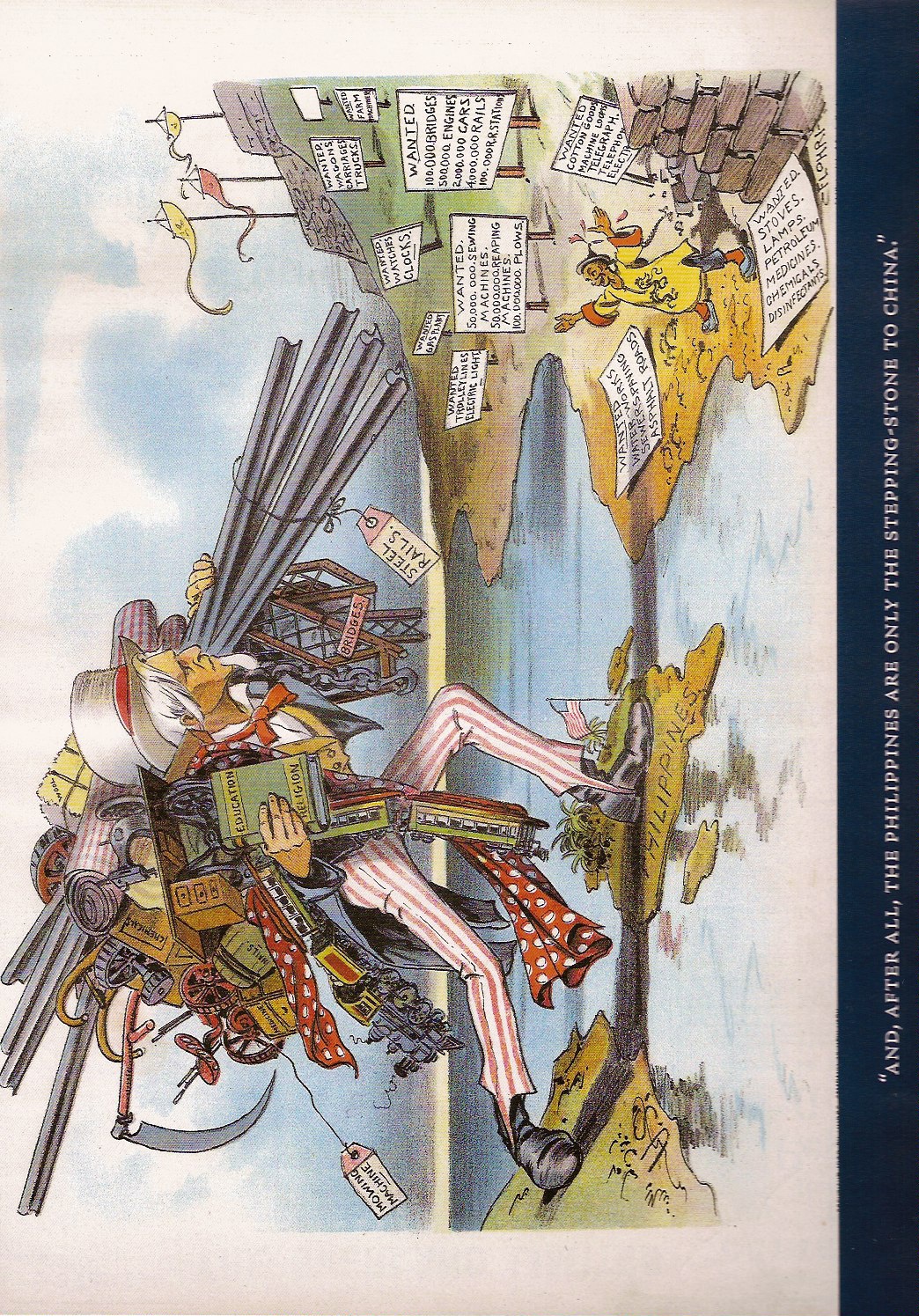 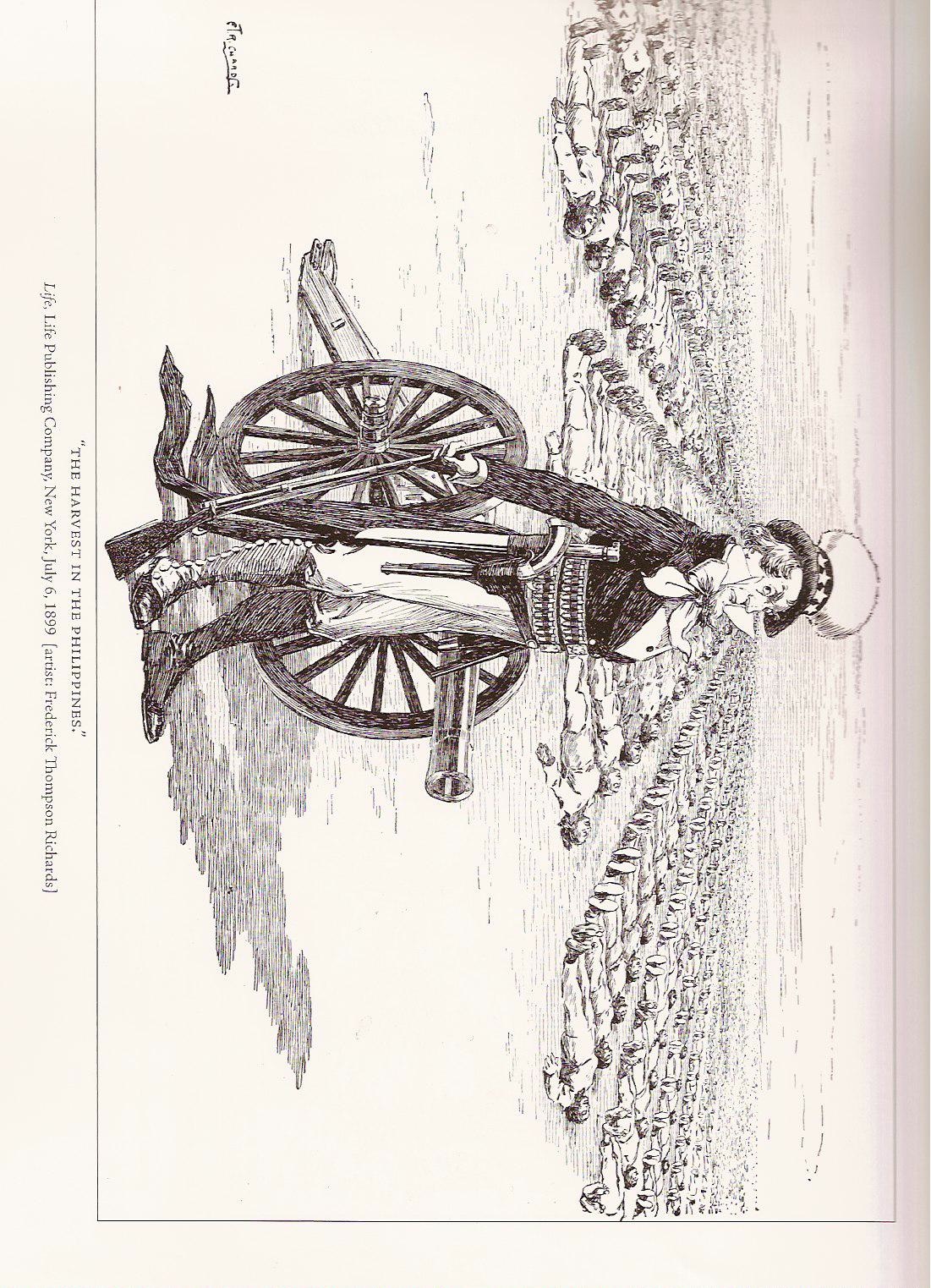 Set F: Cartoon 2				 Life, 1899
CLOSURE:Imperialist vs. Anti-Imperialist
The difference between an Imperialist and an Anti-Imperialist is …

During this time, I think I would have been an ___________ because …